Introduction to Quantum Mechanics
Chemistry
1
Electron Orbitals
2
First proposed by Niels Bohr
Probability density of where an electron can be found 90% of the time
no certainty where it is!
Works on all Hydrogen-like atoms
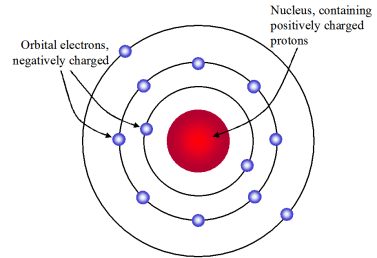 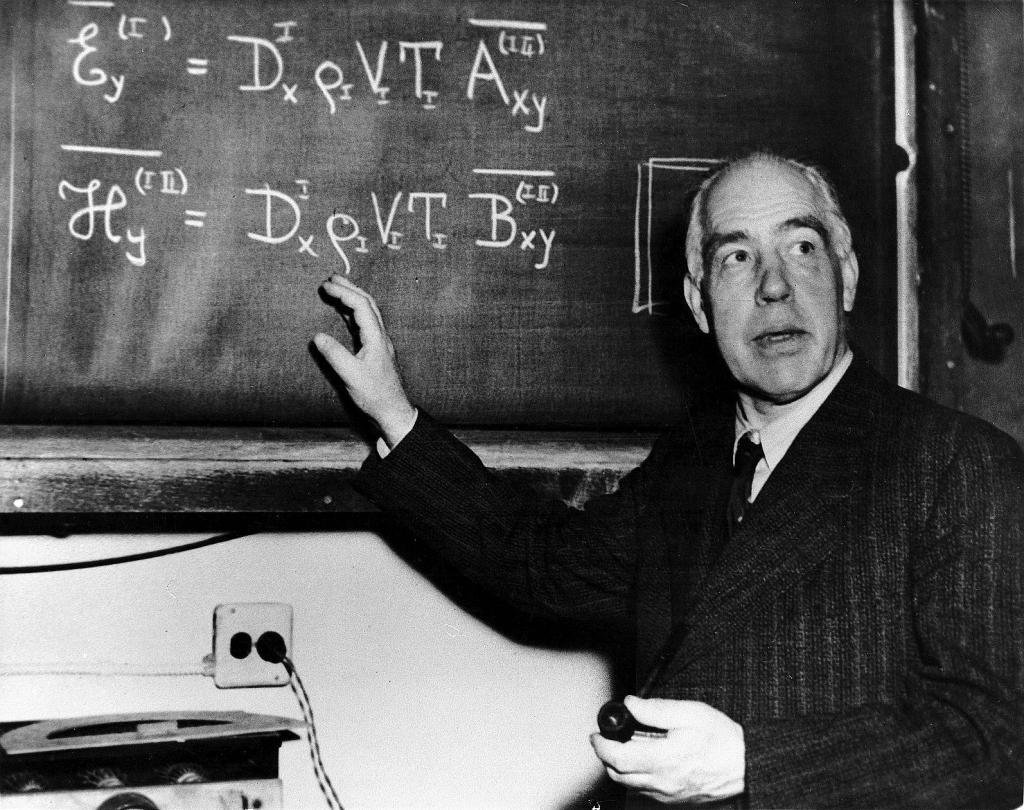 Mathematical Models
3
Werner Heisenberg proposed a wave-particle duality
This allowed electrons to be modelled like light
Erwin von Schrödinger later modelled these waves mathematically
Defined electron clouds
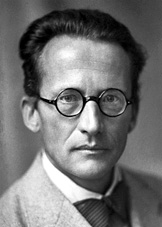 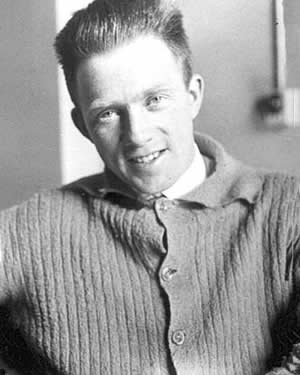 Equations
4
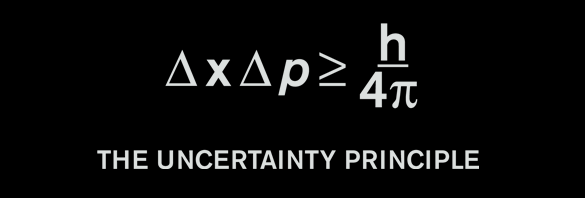 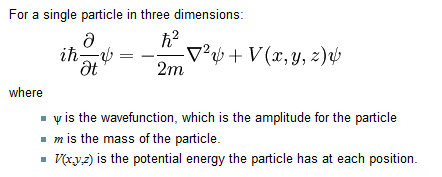 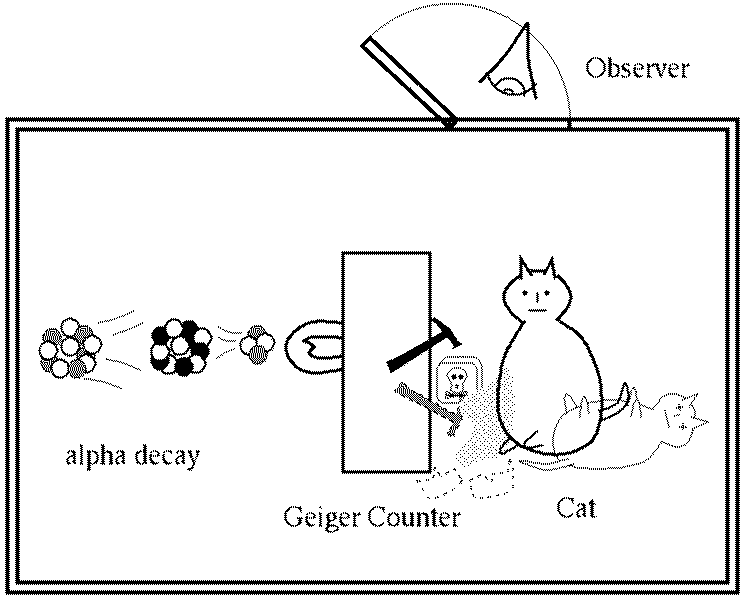 5
Schrodinger’s Cat
Schrodinger’s Cat
6
Electron Orbitals: s & p
7
The orbital is where the electron resides 90%of the time
generally we talk about the s and p orbitals
s has one configuration 
p has three configurations
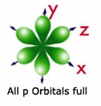 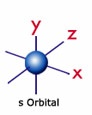 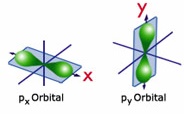 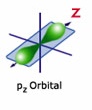 More orbitals
8
There also d and f orbitals, but these are more complex
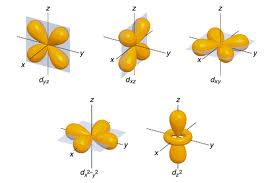 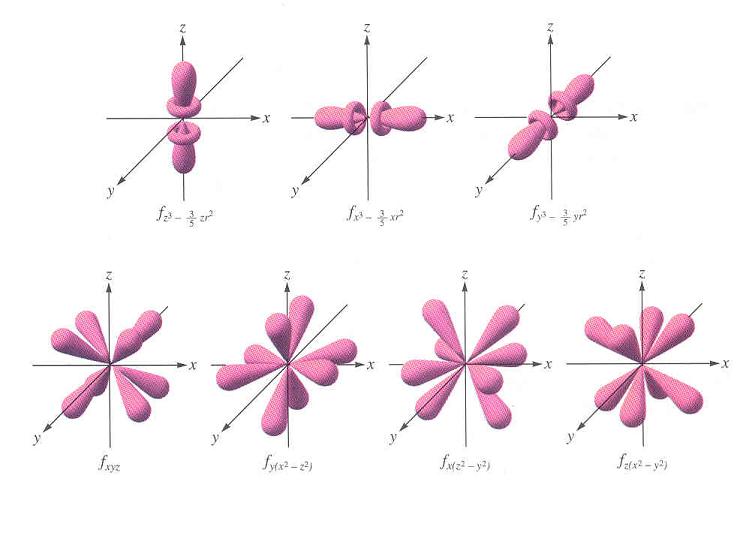 Quantum Numbers
9
The physics branch quantum mechanics is the field governing the motion of electrons
Unlike matter, electrons may only exist in one state or another, but not in between
quantum numbers determine the number and type of orbitals
 Three basic rules:
Pauli Principal
“Aufbau” Principal

Hund’s Rule
Periodic Table Blocks
10
These indicate the orbitals where the individual electrons reside
 generally they are configured by row on the periodic table, and orbital type
 remember the number of lobes, and each can hold two electrons
 The periodic table can generally be broken down to the following orbital blocks:
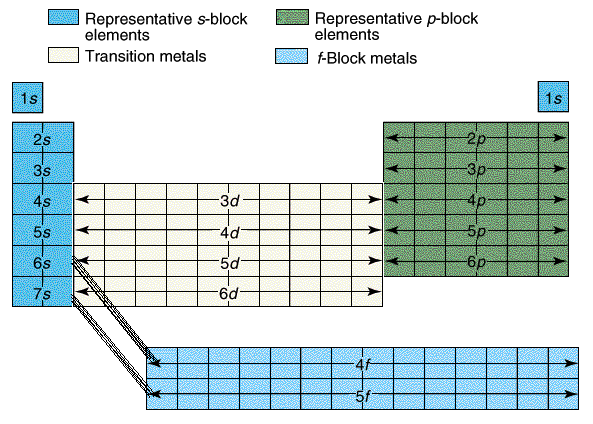 Orbital Energies
11
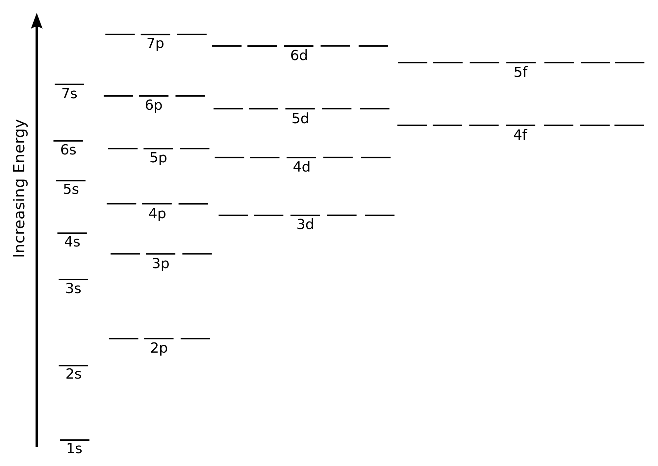 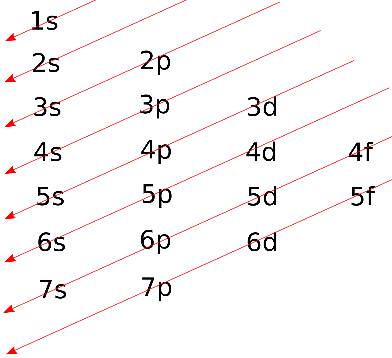 Electron Configurations
12
Ex	Write the full electron configuration. 
H
Be
F
Na
Si
V
Cd
Abbrev. Configurations
13
We can abbreviate the electron configurations using noble gas notation
to do this, start at the noble gas just before that period
Ex	Write the electron configuration in abbreviated form.
Na
S
Sr
Co
Nd
At
Orbital Diagrams
14
Same as electron configurations, but they represent orbitals as boxes
they show the Pauli principal with spins of up or down
also show Hund’s Rule as half filled orbitals
15
Ex	Use orbital diagrams to represent the electrons of each atom.
Li
O
Si
Ar
Ni
Br
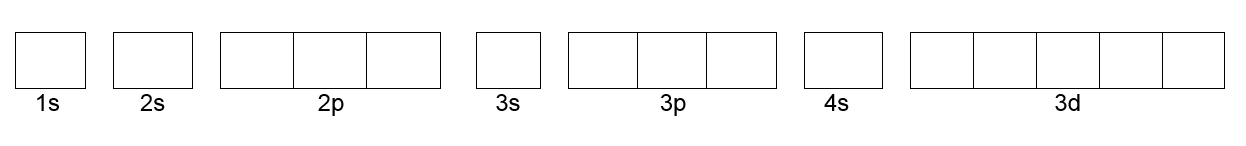 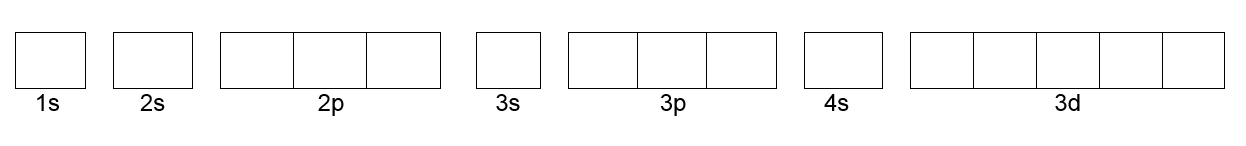 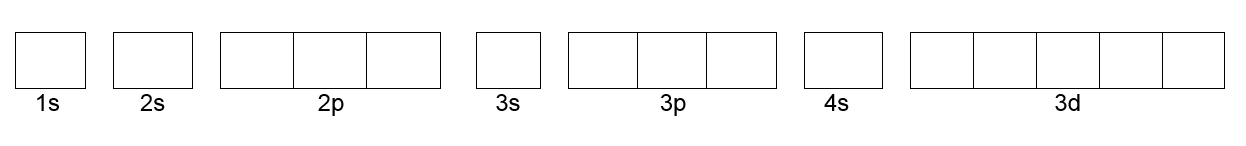 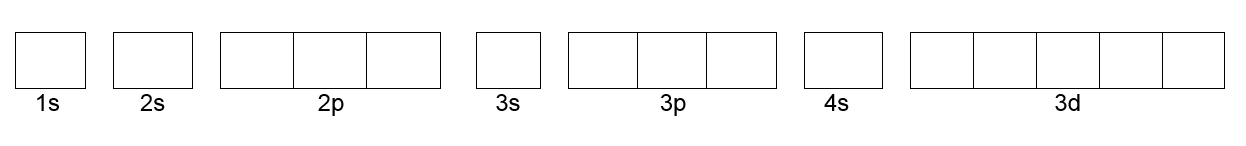 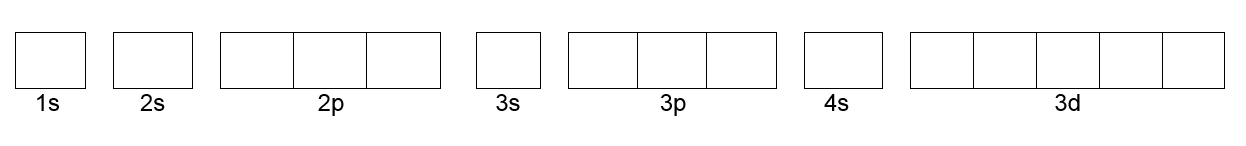 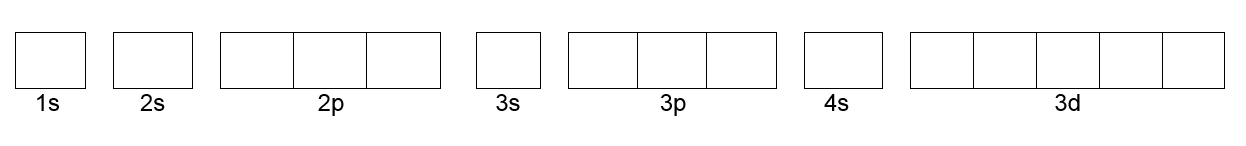 Quantized energy
16
Neils Bohr found that electrons could move from one orbital to the next
Required a specific quantityof energy
Does not work with less or more energy
In this sense, orbital energies are quantized
Definite energies
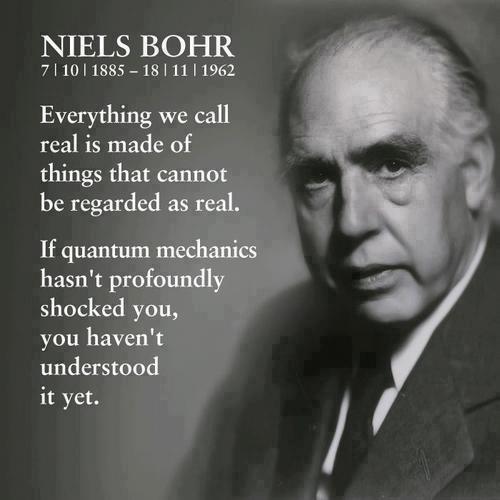 Ground vs Excited States
17
Electrons in most stable, low energy state are said to be in ground state
These can “jump” to an excited state by adding energy
Usually heat or electricity
Once raised to a higher energy, electrons will “fall” back down to ground state
To do this, a photon of light is released
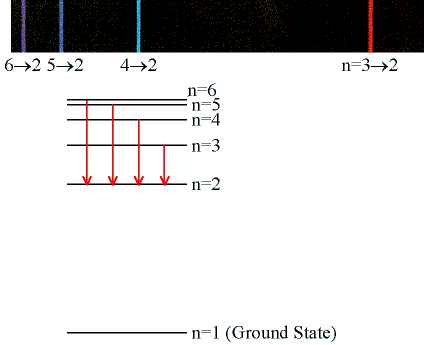 Emission Spectrum
18
Every pure gas has a characteristic emission spectrum
This represents many electrons excited by high voltage electric power
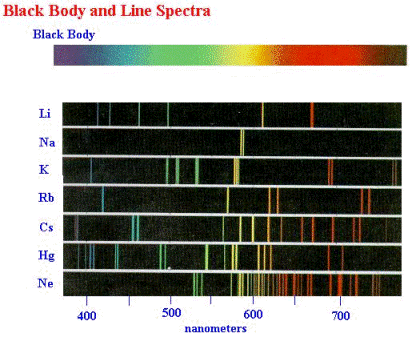 Light Spectrum
19
Light comes in many forms:
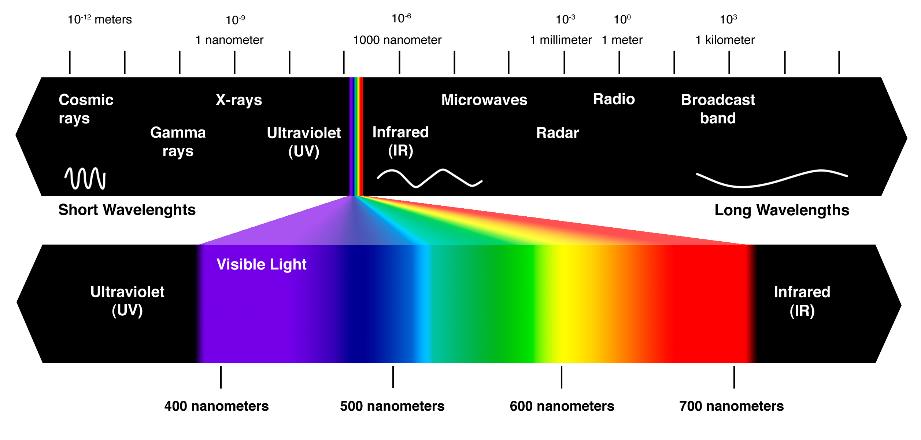 Light energy
20
The speed of light is known to be: c = 3.00 x 108 m/s
We can relate wave speed to wavelength and frequency:
 	c = λν	λ = wavelength (m)	ν = frequency (Hz, or s-1)
The energy of a photon can then be calculated:
	E = hν = hc/ λ	h = Planck’s constant = 6.26 x 10-34 m2-kg/s
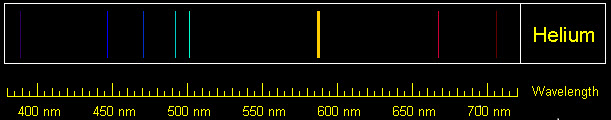 21
Ex	Choose two spectral lines for helium and calculate their 	energies.
First, identify wavelengths (given):


Now plug into the equation; let’s calculate just one:
E = hν = hc/ λ
End
22
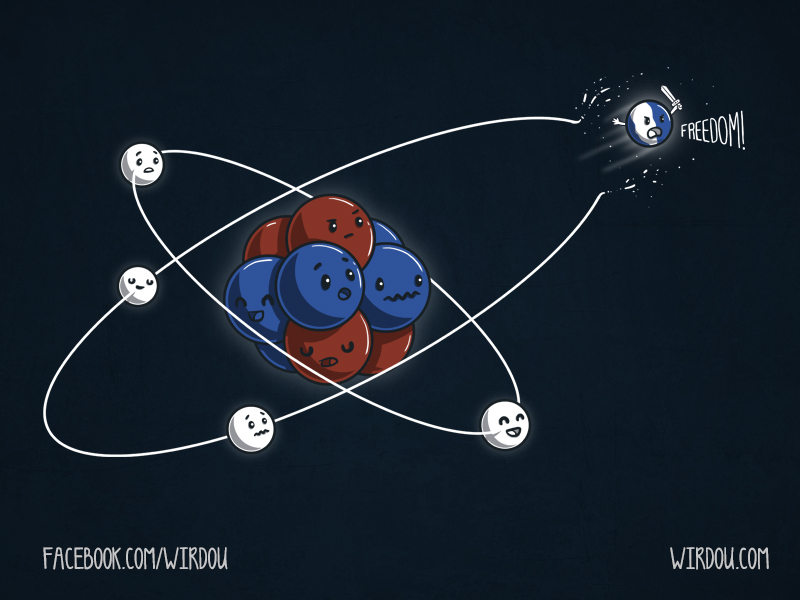